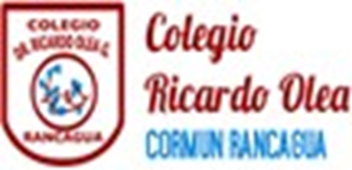 Actividad en el hogar
Realiza dictado con las siguientes palabras y frases.
Puedes deletrear las letras o mostrar su escritura si es necesario.
Palabras
MONO                  -            PAPÁ
CABALLO            -             NIÑA
PATO                    -             DEDO
PAN                      -              BOCA
FLAN                    -              ESTUCHE
SOPA                   -               LáPIZ
Frases breves
El abuelo
EL NIÑO COME
LA MAMÁ
LA ABUELA TOMA AGUA
EL PROFESOR COME GALLETA
El pelo y los ojos